Sermon
“My Spirit shall not strive with man forever”

Jeff Smelser
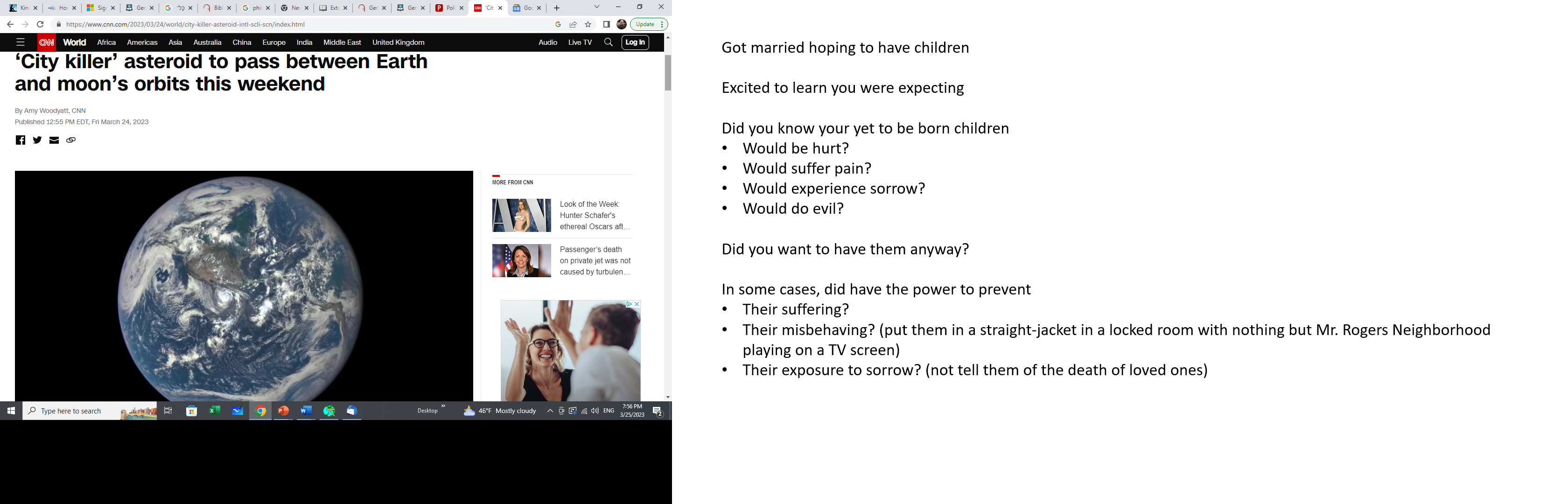 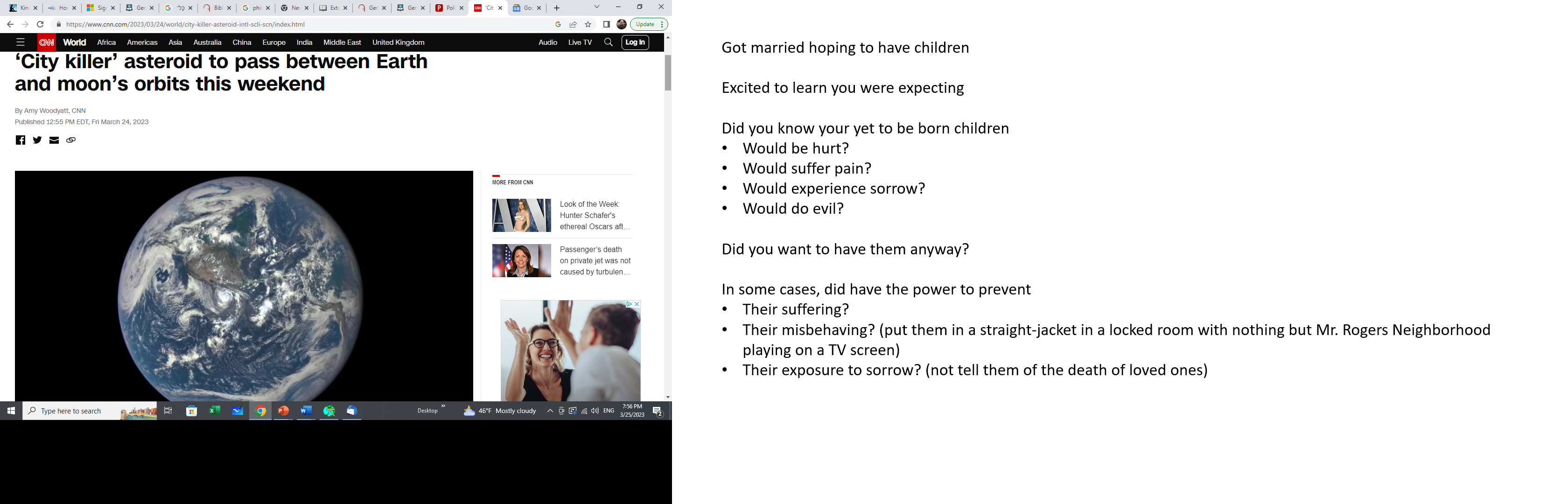 War in Ukraine
Earthquake in Syria & Turkey
Train Derailment in Palestine OH
Tornado in Mississippi
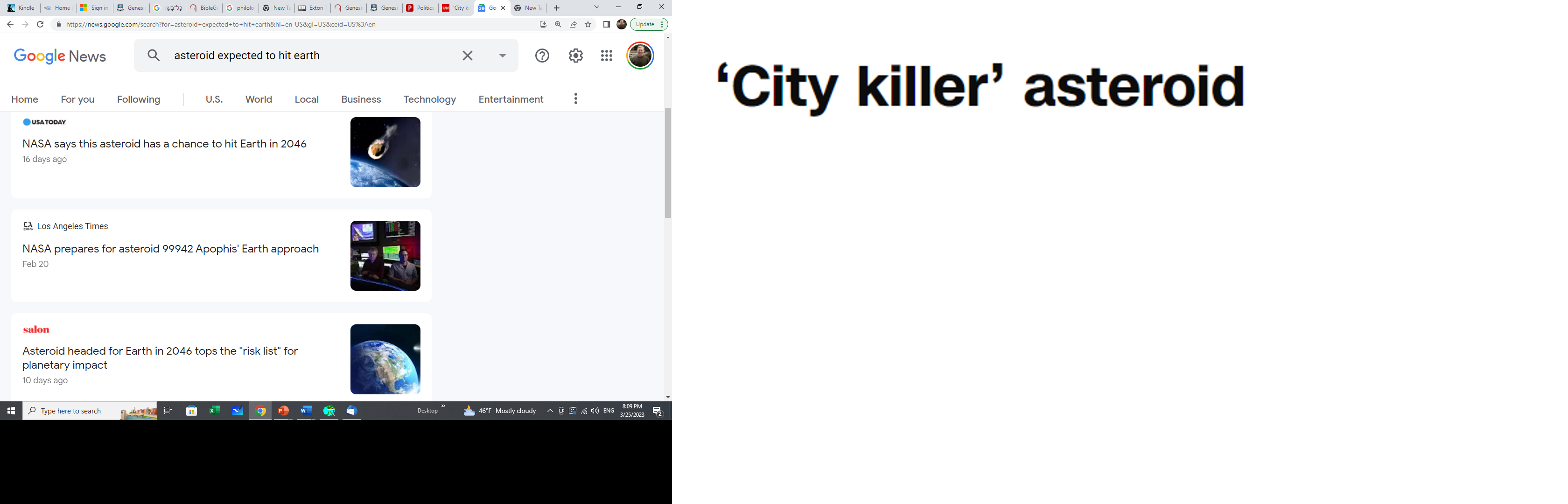 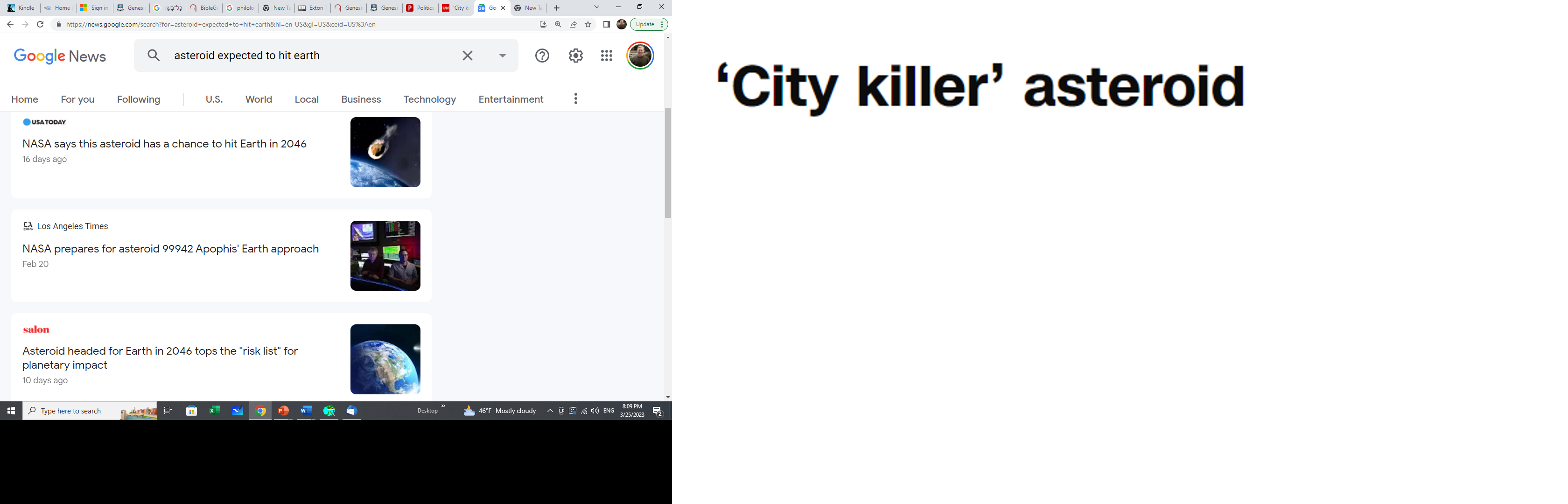 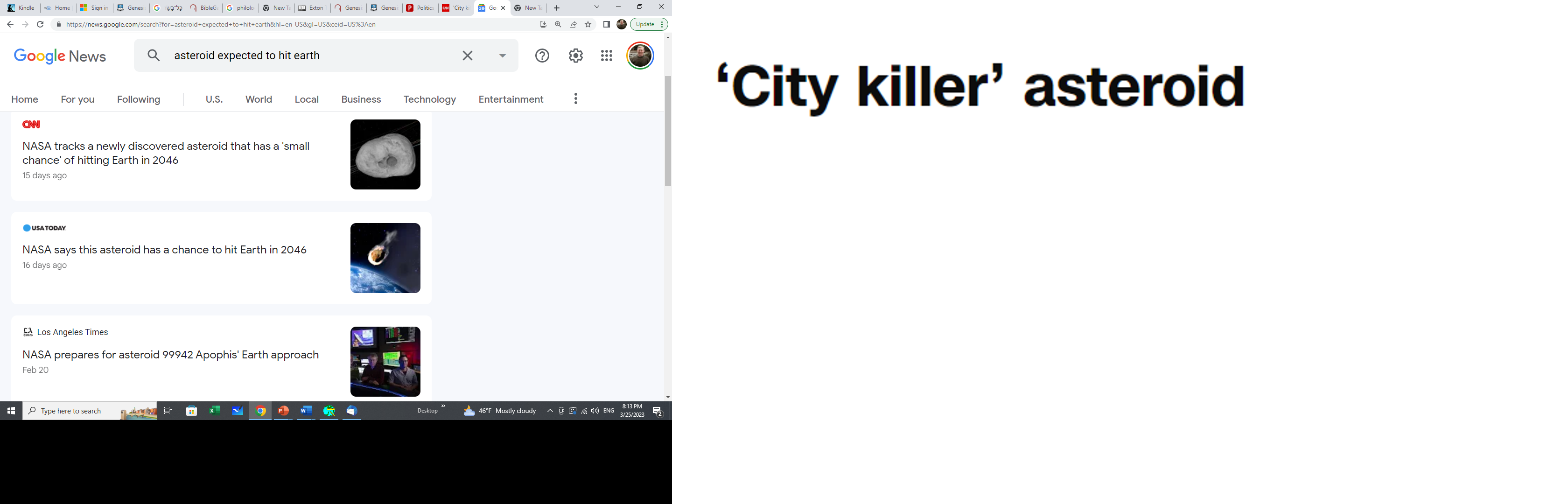 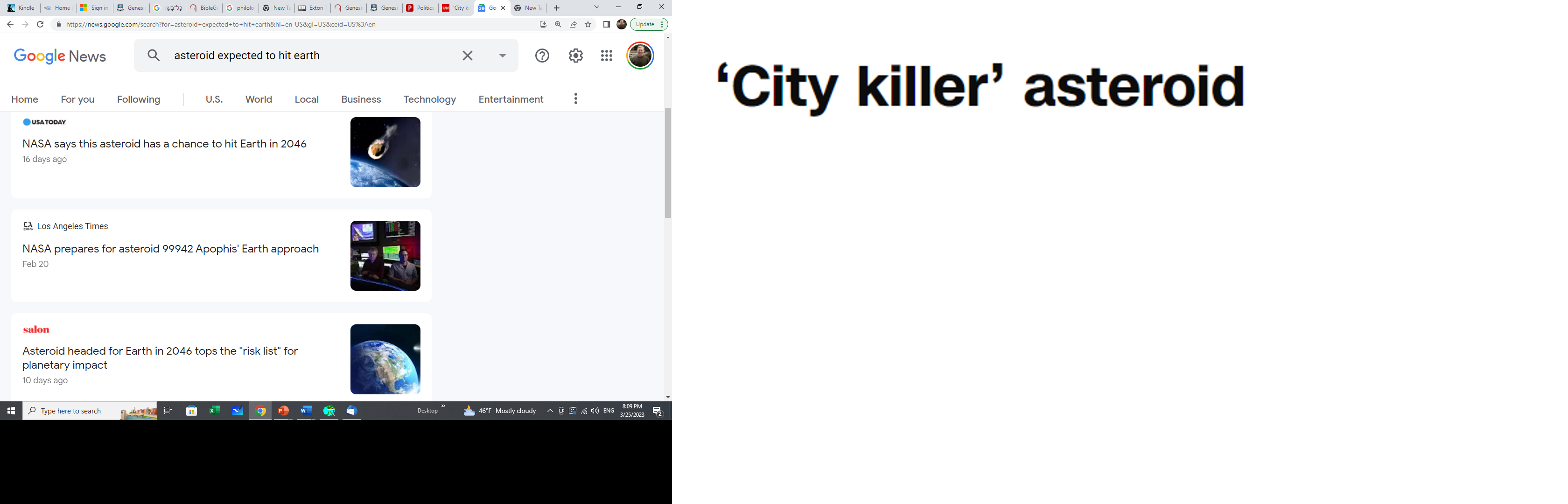 Genesis 8:22
While all the days of the earth remain,Seedtime and harvest,And cold and heat,And summer and winter,And day and nightShall not cease.
Acid Rain
Nuclear Winter
Climate Change
Hebrews 1
1 God, having spoken long ago to the fathers in the prophets in many portions and in many ways, 2 in these last days spoke to us in His Son, whom He appointed heir of all things, through whom also He made the worlds, 3 who is the radiance of His glory and the exact representation of His nature, and upholds all things by the word of His power
Overpopulation
Hebrews 1
1 God, having spoken long ago to the fathers in the prophets in many portions and in many ways, 2 in these last days spoke to us in His Son, whom He appointed heir of all things, through whom also He made the worlds, 3 who is the radiance of His glory and the exact representation of His nature, and upholds all things by the word of His power
Isaiah 8
12 …And you are not to fear what they fear, and you shall not tremble.13 It is Yahweh of hosts whom you should regard as holy.And He shall be your fear,And He shall be your cause of trembling.
Isaiah 8
12 …And you are not to fear what they fear, and you shall not tremble.13 It is Yahweh of hosts whom you should regard as holy.And He shall be your fear,And He shall be your cause of trembling.
1 Peter 3
13 And who is there to harm you if you prove zealous for what is good?
Isaiah 8
12 …And you are not to fear what they fear, and you shall not tremble.13 It is Yahweh of hosts whom you should regard as holy.And He shall be your fear,And He shall be your cause of trembling.
1 Peter 3
13 And who is there to harm you if you prove zealous for what is good? 14 But even if you should suffer for the sake of righteousness, you are blessed. And do not fear their fear, and do not be troubled, 15 but sanctify Christ as Lord in your hearts, always being ready to make a defense to everyone who asks you to give an account for the hope that is in you, yet with gentleness and fear, 16 having a good conscience so that in the thing in which you are slandered, those who disparage your good conduct in Christ will be put to shame.
Isaiah 8
12 …And you are not to fear what they fear, and you shall not tremble.13 It is Yahweh of hosts whom you should regard as holy.And He shall be your fear,And He shall be your cause of trembling.
Jesus’ instruction to the 12 apostles…
Matthew 10
16 “Behold, I send you out as sheep in the midst of wolves; so be shrewd as serpents and innocent as doves. 17 But beware of men, for they will deliver you over to the courts and flog you in their synagogues…
28 And do not fear those who kill the body but are unable to kill the soul; but rather fear Him who is able to destroy both soul and body in hell.
Isaiah 8
12 …And you are not to fear what they fear, and you shall not tremble.13 It is Yahweh of hosts whom you should regard as holy.And He shall be your fear,And He shall be your cause of trembling.
Jesus’ instruction to the 12 apostles…
Matthew 10
16 “Behold, I send you out as sheep in the midst of wolves; so be shrewd as serpents and innocent as doves. 17 But beware of men, for they will deliver you over to the courts and flog you in their synagogues…
28 And do not fear those who kill the body but are unable to kill the soul; but rather fear Him who is able to destroy both soul and body in hell.
Jesus’ instruction to the 12 apostles…
Matthew 10
16 “Behold, I send you out as sheep in the midst of wolves; so be shrewd as serpents and innocent as doves. 17 But beware of men, for they will deliver you over to the courts and flog you in their synagogues…
28 And do not fear those who kill the body but are unable to kill the soul; but rather fear Him who is able to destroy both soul and body in hell.
Matthew 10
Acts 5
27 And when they had brought them, they stood them before the Sanhedrin. And the high priest questioned them, 28 saying, “We strictly commanded you not to continue teaching in this name, and yet, you have filled Jerusalem with your teaching and intend to bring this man’s blood upon us.”
Jesus’ instruction to the 12 apostles…
Matthew 10
16 “Behold, I send you out as sheep in the midst of wolves; so be shrewd as serpents and innocent as doves. 17 But beware of men, for they will deliver you over to the courts and flog you in their synagogues…
28 And do not fear those who kill the body but are unable to kill the soul; but rather fear Him who is able to destroy both soul and body in hell.
Matthew 10
Acts 5
27 And when they had brought them, they stood them before the Sanhedrin. And the high priest questioned them, 28 saying, “We strictly commanded you not to continue teaching in this name, and yet, you have filled Jerusalem with your teaching and intend to bring this man’s blood upon us.” 29 But Peter and the apostles answered and said, “We must obey God rather than men.”
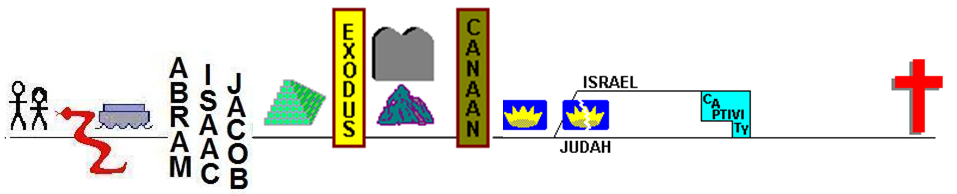 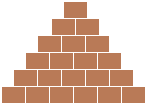 Genesis 8:22
While all the days of the earth remain,Seedtime and harvest,And cold and heat,And summer and winter,And day and nightShall not cease.
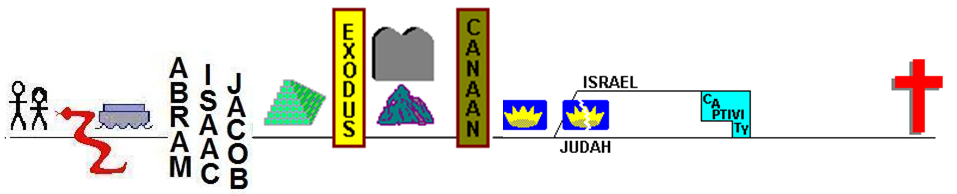 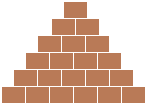 Genesis 6:3
Then Yahweh said, “My Spirit shall not strive with man forever”
ROMANS 2:4-11
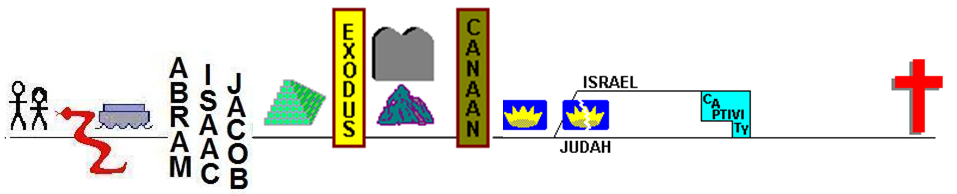 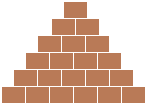 2 Peter 3  3 …in the last days mockers will come with their mocking, following after their own lusts, 4 and saying, “Where is the promise of His coming? For since the fathers fell asleep, all continues just as it was from the beginning of creation.” 5 For when they maintain this, it escapes their notice that by the word of God the heavens existed long ago and the earth was formed out of water and by water, 6 through which the world at that time was destroyed, being deluged with water. 7 But by His word the present heavens and earth are being reserved for fire, being kept for the day of judgment and destruction of ungodly men.
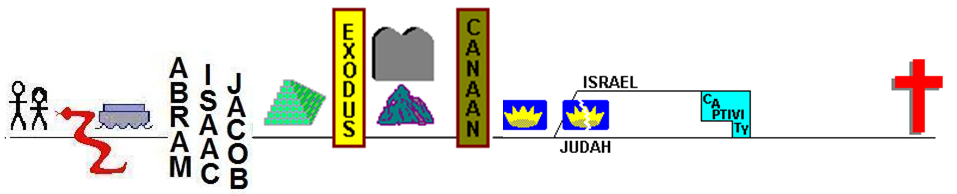 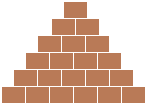 2 Peter 3  3 …in the last days mockers will come with their mocking, following after their own lusts, 4 and saying, “Where is the promise of His coming? For since the fathers fell asleep, all continues just as it was from the beginning of creation.” 5 For when they maintain this, it escapes their notice that by the word of God the heavens existed long ago and the earth was formed out of water and by water, 6 through which the world at that time was destroyed, being deluged with water. 7 But by His word the present heavens and earth are being reserved for fire, being kept for the day of judgment and destruction of ungodly men.
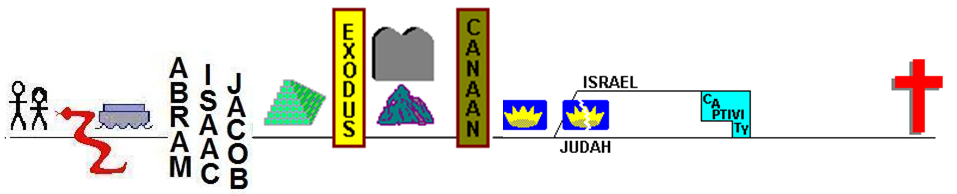 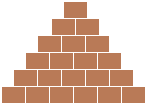 2 Peter 3  3 …in the last days mockers will come with their mocking, following after their own lusts, 4 and saying, “Where is the promise of His coming? For since the fathers fell asleep, all continues just as it was from the beginning of creation.” 5 For when they maintain this, it escapes their notice that by the word of God the heavens existed long ago and the earth was formed out of water and by water, 6 through which the world at that time was destroyed, being deluged with water. 7 But by His word the present heavens and earth are being reserved for fire, being kept for the day of judgment and destruction of ungodly men.
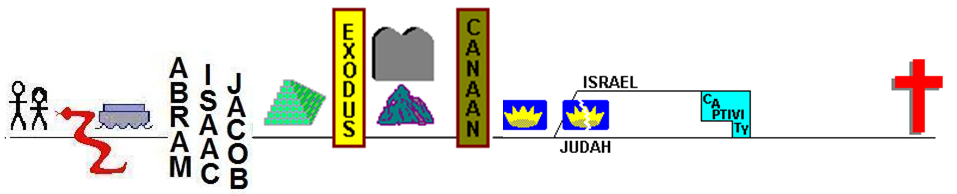 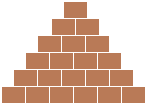 2 Peter 3  11 Since all these things are to be destroyed in this way, what sort of people ought you to be in holy conduct and godliness, 12 looking for and hastening the coming of the day of God, because of which the heavens burning will be destroyed, and the elements will melt with intense heat!
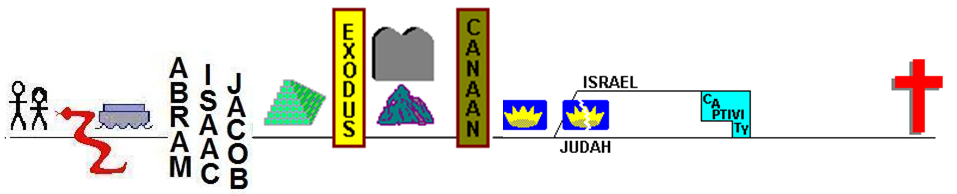 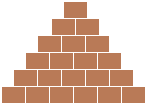 2 Peter 3  11 Since all these things are to be destroyed in this way, what sort of people ought you to be in holy conduct and godliness, 12 looking for and hastening the coming of the day of God, because of which the heavens burning will be destroyed, and the elements will melt with intense heat! 13 But according to His promise we are looking for new heavens and a new earth, in which righteousness dwells.
Genesis 6 3 Then Yahweh said, “My Spirit shall not strive with man forever”